Neptune Setup Options
The next generation User Interface
Normal Setup
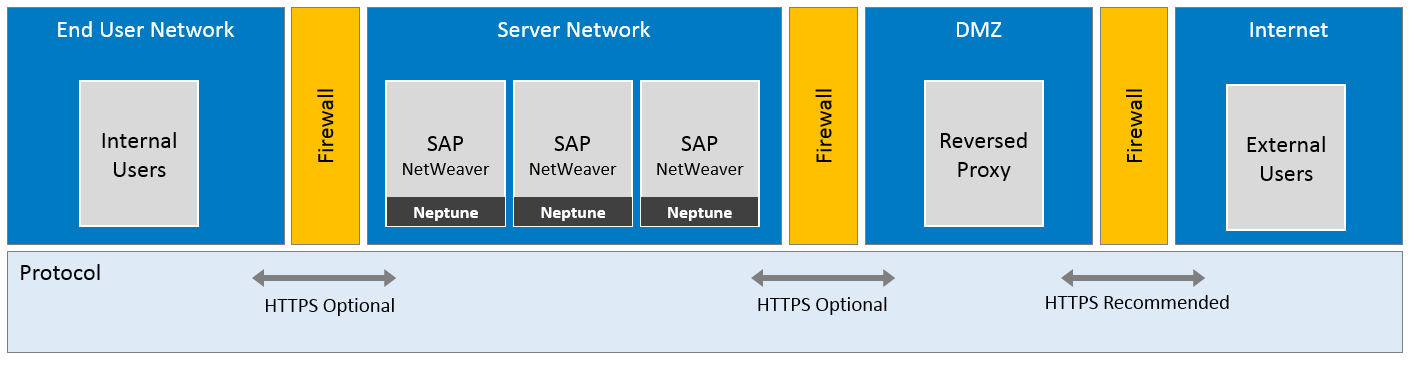 Setup with VPN
SMP on-premise
HCP mobile-services
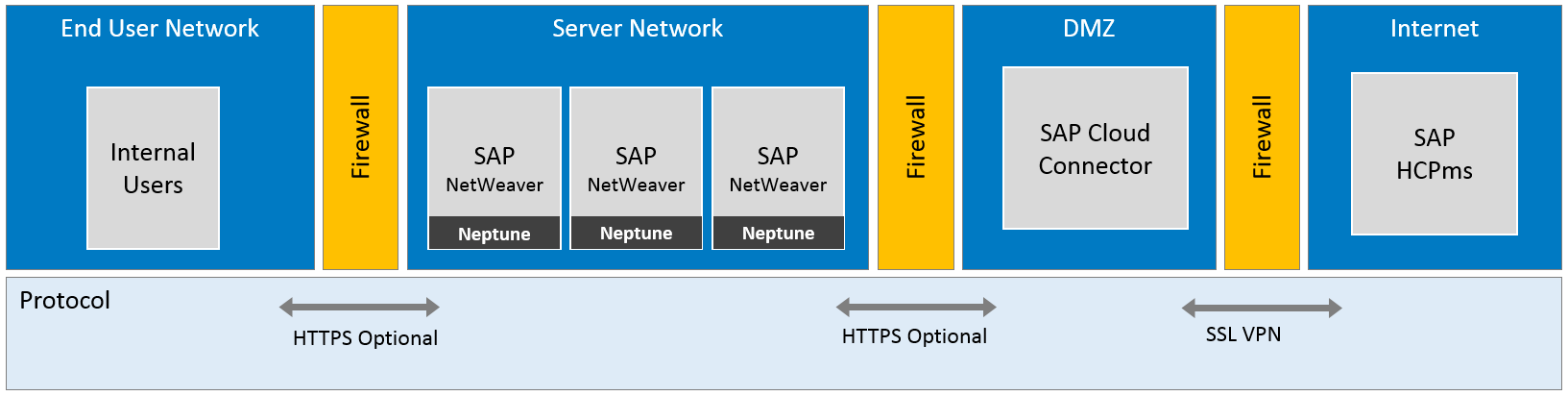 Running on Gateway Server
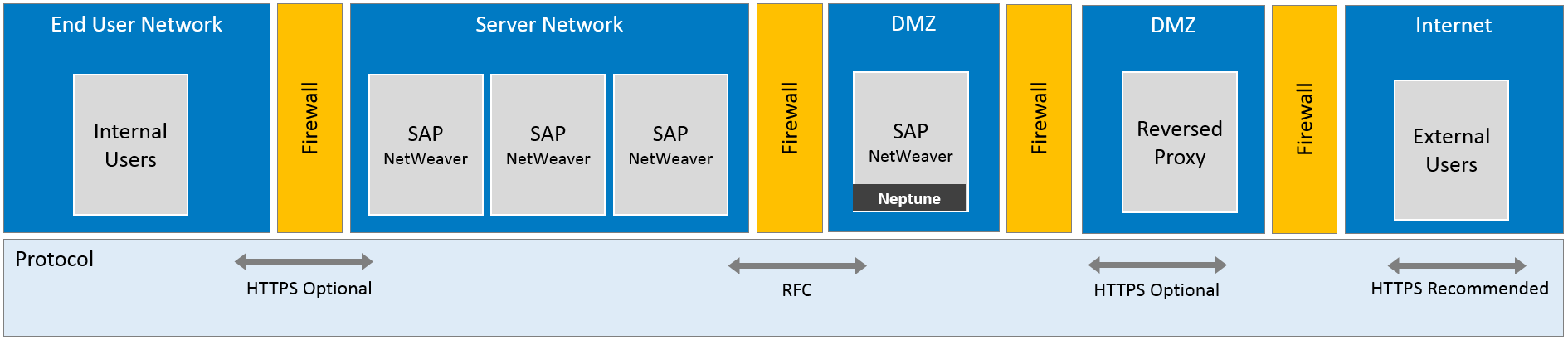